RECOUNT TEXT
BY: MISS LIYAMNAH MUNTE
Some Examples of RECOUNT text are:
Newspaper reports
Conversations
Speeches
Television interviews
Eyewitness accounts
Letters
The Generic Structure (Kerangka Karangan)
Orientation
	The first paragraph that gives background information about who, what, where and when.
Series of Events
	The 2nd (third-…) paragraph that retells the events in the order in which they happened.
Re-orientation
	A concluding paragraph (Impression, suggestion, feeling)
Language Features(Bentuk Bahasa)
Use past tense to retell the events.
Use words that shows the order of events. Such as: first, next, then, ….
Use descriptive words to give details about who, what, when, where and how.
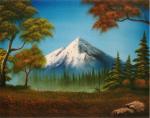 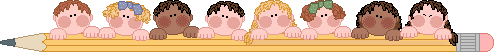 One day, I had to teach a new English class. I read the list of new students’ name. It was Kiddies’ group since they were about 9 and 10 years old.
Orientation
That was the first day of the Spanish carnival, so I wanted to wear the most appropriate suit for the children’s class. Most kids usually dress up at carnival, I thought. It would be more interesting if their teacher was also in carnival spirit. That was why I decided to wear my teddy bear suit and bring cuddly toys in my box. 
	And that was what I did. I walked through the door happily. The director watched me completely astonished. I smile and looked straight at her. With a man beside her, he said, ”Good Afternoon. I’d like to introduce you to Mr. Mendez, the director of Delta Company. He is one of the participants of the English course that you will teach today.”
Series of Events
Oh my god! I nearly died! The secretary apologized to me for the wrong details of my new class.
Reorientation
Key Vocabulary
had to
a new english class
Kiddies’ group
Spanish carnival
appropriate
suit
Carnival spirit
Teddy bear suit
decided
walked
watched
astonished
died
apologized
wrong details
For Special Attention: Simple Past Tense
I had to teach a new English class.
I read a list of students’ names. 
It was kiddies’ group since they were about 9 and 10 years old.
That was the first day of Spanish carnival.
I wanted to wear ...
That was I decided to wear ...
I walked through the door happily.
etc
Let’s Practice
The Latest Fashion     One day, I had to teach a new English class. I read the list of new students’ name. It was Kiddies’ group since they were about 9 and 10 years old.     That was the first day of the Spanish carnival, so I wanted to wear the most appropriate suit for the children’s class. Most kids usually dress up at carnival, I thought. It would be more interesting if their teacher was also in carnival spirit. That was why I decided to wear my teddy bear suit and bring cuddly toys in my box.     And that was what I did. I walked through the door happily. The director watched me completely astonished. I smiled and looked straight at her. With a man beside her, he said, ”Good Afternoon. I’d like to introduce you to Mr. Mendez, the director of Delta Company. He is one of the participants of the English course that you will teach today.”     Oh my god! I nearly died! The secretary apologized to me for the wrong details of my new class.
What is the text about?
The writer’s embarrassing experience of her first day English class.
The latest fashion of an English teacher.
The celebration of Spanish carnival
Wrong schedule of a  new English class.
The secretary apologized to the writer because….
the writer wore his teddy bear suit
she did not remember the carnival day
she did not know Mr. Mendez was in the class
she has given the wrong details of the new class
The director watched me completely astonished.The underlined word nearly means ….
complicated
confused
very surprised
got shocked
I smiled and looked straight at her.                                         The underlined word refers to….
The director
The participant
Mr.Mendez
The director of Delta Company
How did the writer feel about this experience?                   She felt ….
sorry
happy
astonished 
embarrassed